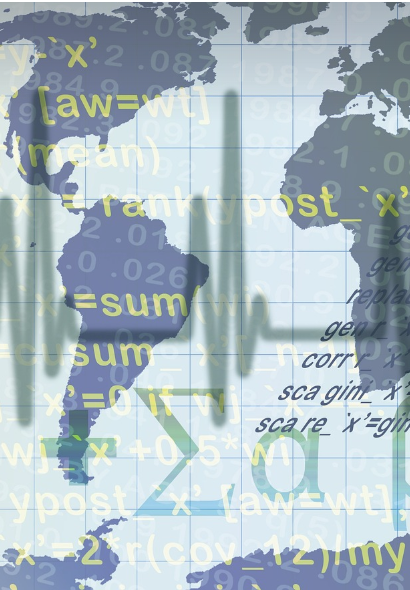 Organização: Um Sistema Aberto
Professor: Jorge Fernandes
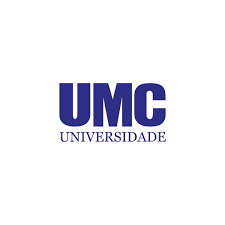 Sistema aberto
Definição
Um sistema aberto é um conjunto de elementos interdependentes que interagem com o ambiente externo, trocando informações e recursos.
Organizações como Sistemas Abertos
As organizações são consideradas sistemas abertos devido à sua constante interação com o ambiente externo, adaptando-se às mudanças e respondendo aos desafios.
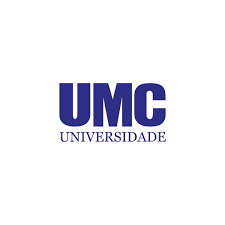 Características de um Sistema Aberto
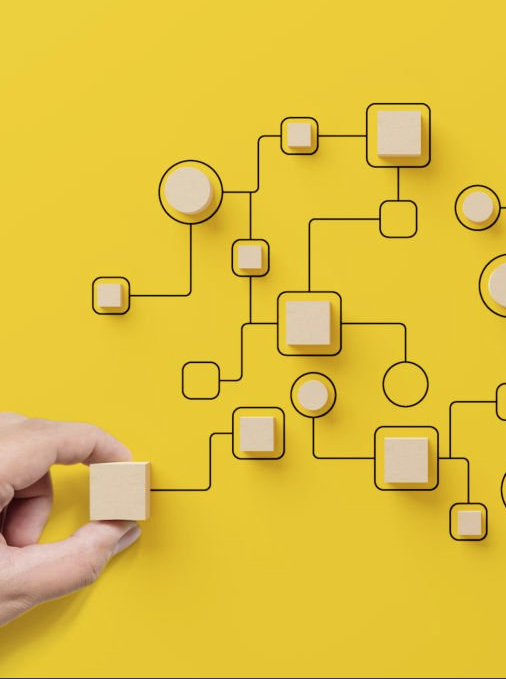 Entrada
Saída
1
2
Recebe recursos do ambiente externo: matérias-primas, informações, energia, etc.
Produz bens e serviços que são devolvidos ao ambiente externo.
Interação
Adaptação
3
4
Troca informações e recursos com o ambiente externo.
Capacidade de se adaptar às mudanças no ambiente externo.
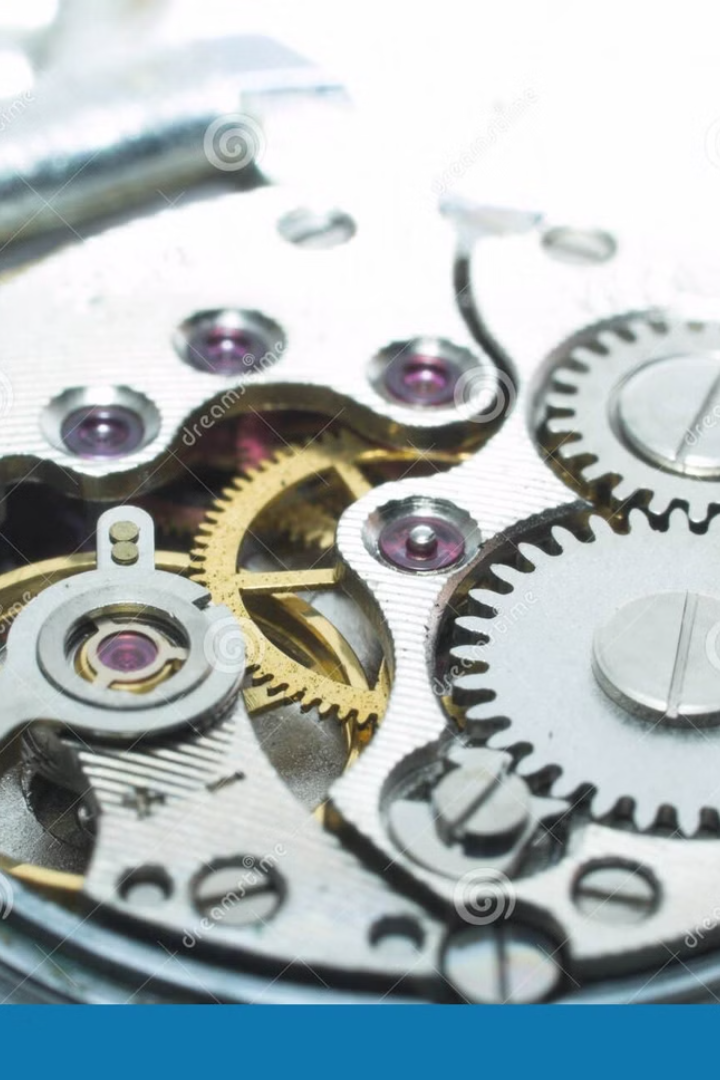 Teoria dos Sistemas em Empresas
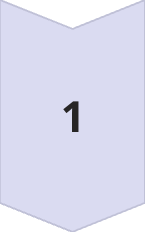 Visão Holística
A organização é vista como um todo, com partes
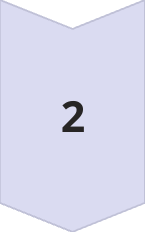 Interação
As partes da organização interagem entre si e com o ambiente externo.
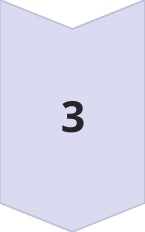 Adaptação
As organizações devem se adaptar às mudanças no ambiente externo.
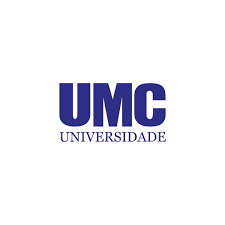 Interação com o Ambiente Externo
Fornecedores
Bancos
Sociedade
Imprensa
Recursos Humanos
Comercial
Produção
Concorrentes
Parceiros
Jurídico
Marketing
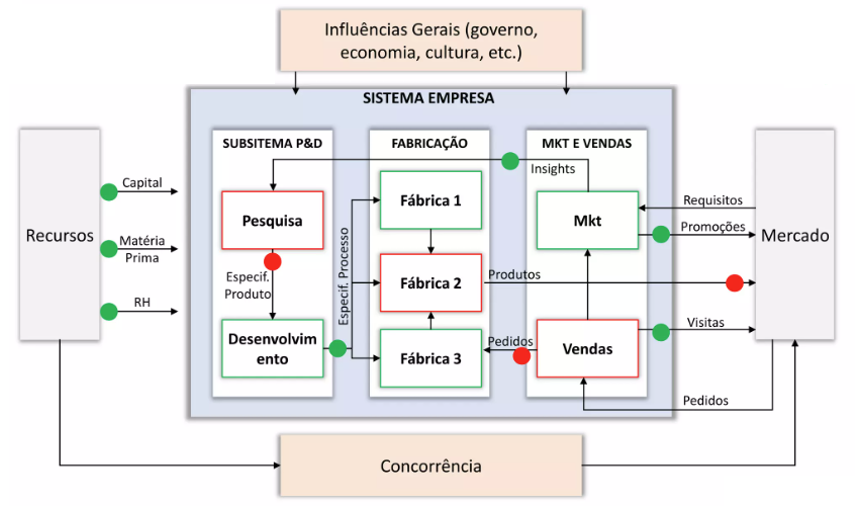 Inteligência
  Mercado
Contabilidade
Finanças
TI
Controladoria
Acionistas
Credores
Governo
Clientes
Sindicatos
Ambiente interno
Ambiente externo
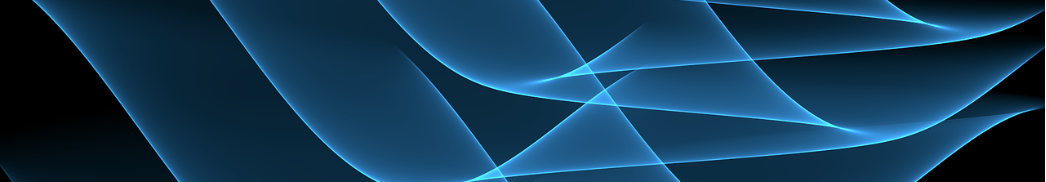 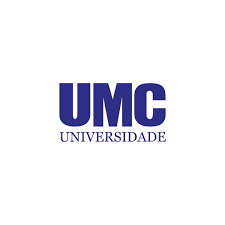 Elementos Básicos de um Sistema Aberto
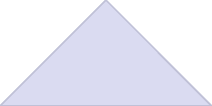 Entrada
1
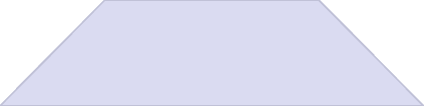 2
Processamento
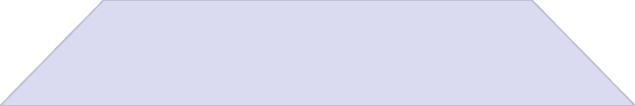 3
Saída
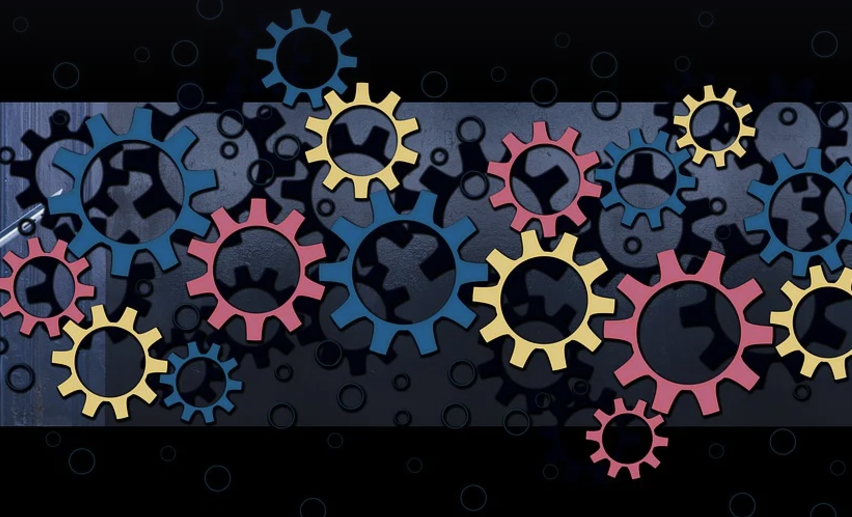 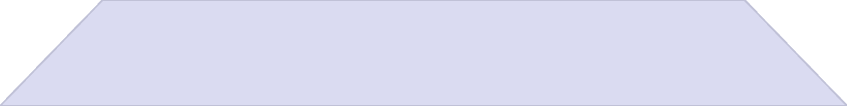 4
Controle
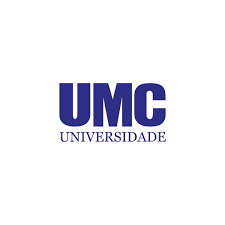 Entradas e Saídas do Sistema - Interação com Ambiente Externo
Mapa de Sistema
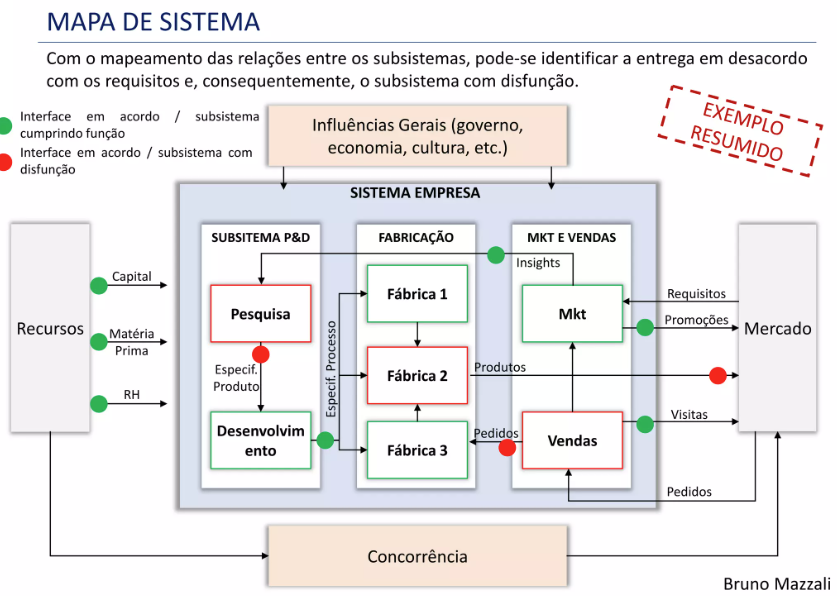 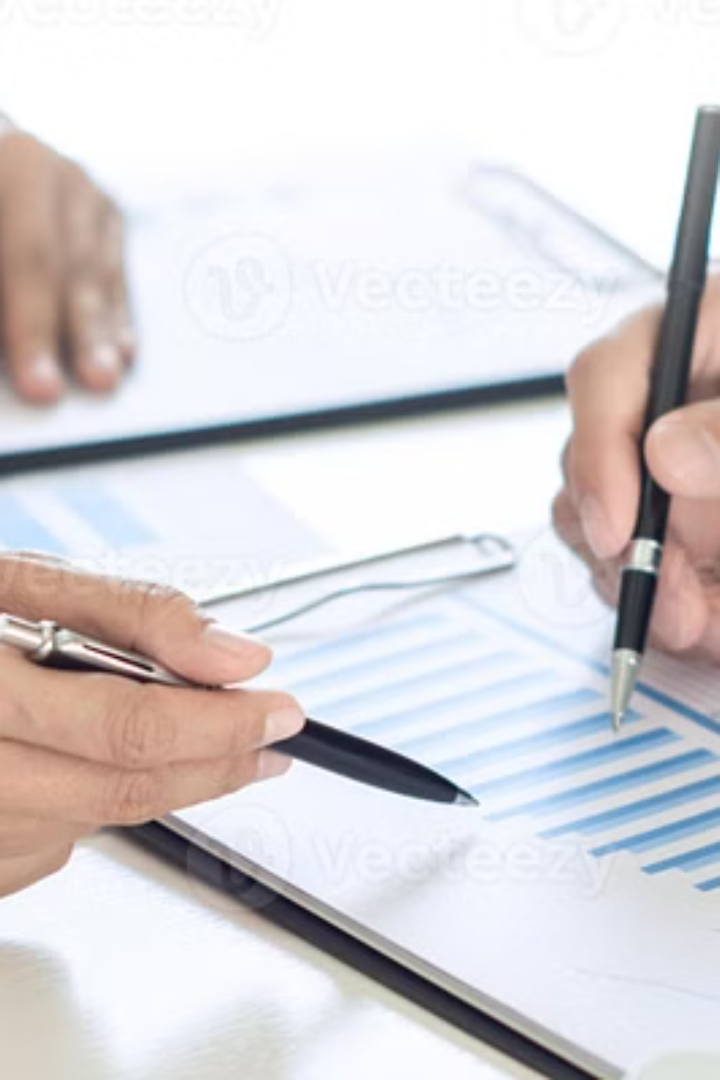 Feedback e Ajustes Contínuos
Monitoramento
1
Coletar informações sobre o desempenho da organização.
Análise
2
Analisar as informações coletadas para identificar áreas de melhoria.
Ajuste
3
Ajustar os processos e operações da organização com base na análise.
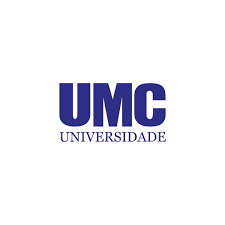 Complexidade e Interconexão
Múltiplos Subsistemas
1
As organizações são compostas por diversos subsistemas interdependentes.
Fluxo de Informação
2
A informação circula entre os subsistemas, influenciando as decisões.
Interação Dinâmica
3
Os subsistemas interagem de forma complexa e dinâmica.
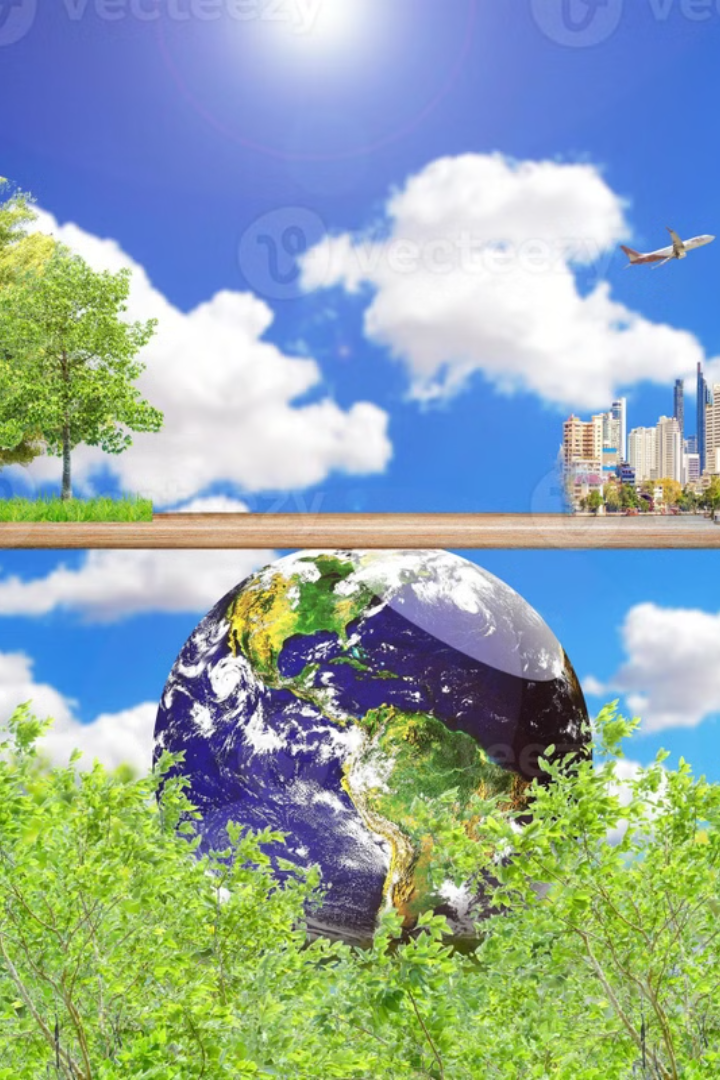 Interdependência dos Subsistemas
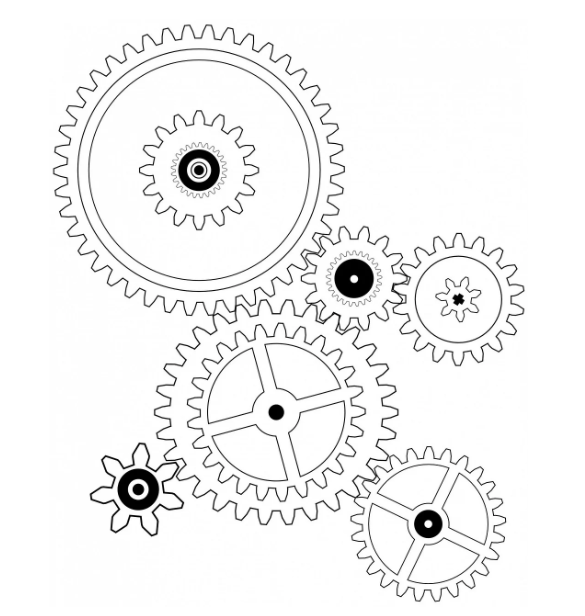 Produção
Contabilidade
RH
Planejamento
Finanças
Marketing
Comercial
Jurídico
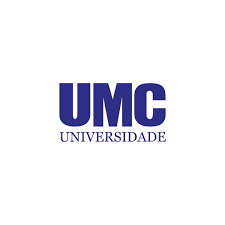 Adaptação e Mudança Organizacional
Fornecedores
Bancos
Sociedade
Imprensa
Globalização
Planejamento
Estratégico
Recursos Humanos
Tecnologia
Comercial
Produção
Concorrentes
Parceiros
Jurídico
Marketing
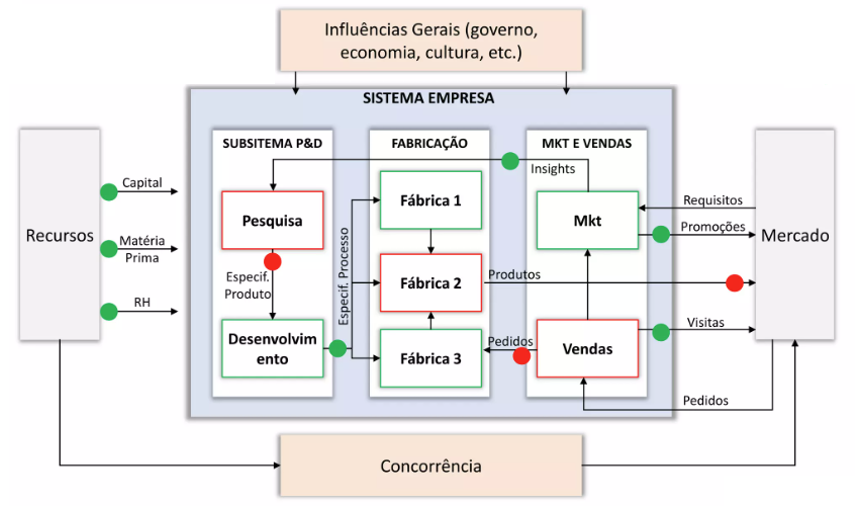 Inteligência
  Mercado
Contabilidade
Competição
Adaptação
Finanças
TI
Controladoria
Acionistas
Complexidade
Credores
Governo
Clientes
Sindicatos
Ambiente interno
Ambiente externo
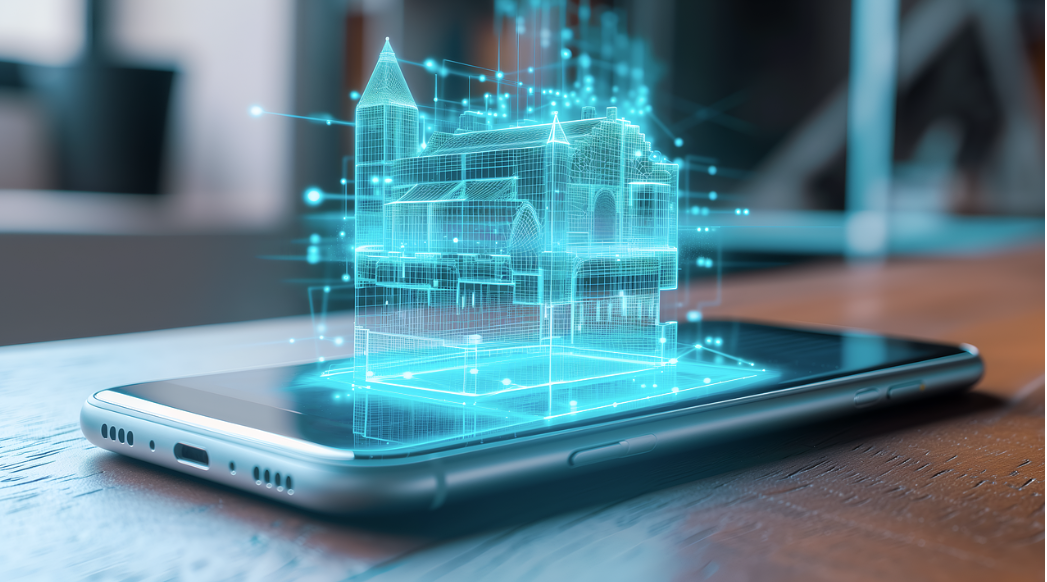 Empresa: um sistema aberto!